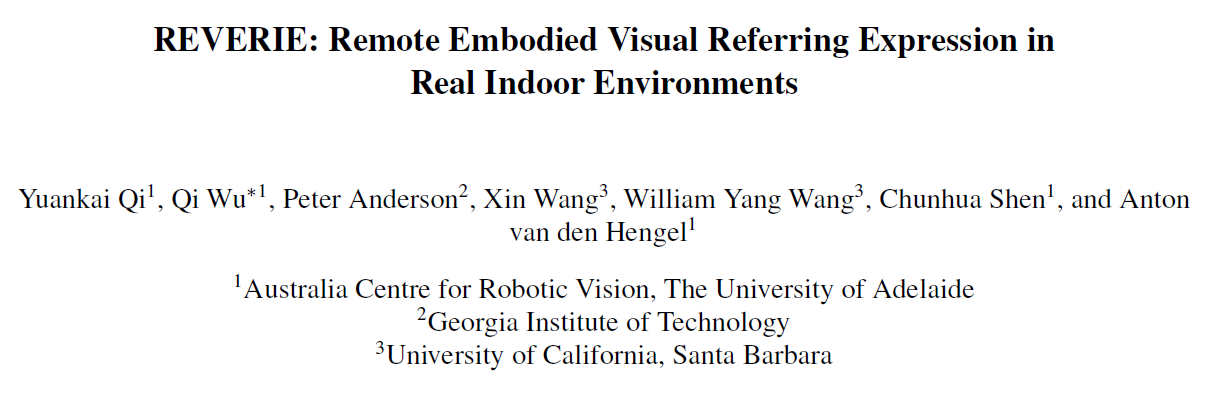 Task
an agent is given a natural language instruction referring to a remote object. 

The agent must navigate to an appropriate location and identify the object from multiple distracting candidates.
a high-level natural language instruction

surrounding panoramic images


output a bounding box or choose from several
candidates provided by the simulator.
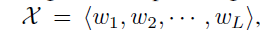 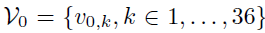 Anderson P , Wu Q , Teney D , et al. Vision-and-Language Navigation: Interpreting visually-grounded navigation instructions in real environments[J]. 2017.
Matterport3D Simulator
Simulator for embodied visual agents, based on Matterport3D dataset (Chang et. al. 2017) 
Contains 10,800 panoramic images / 90 buildings
High visual diversity
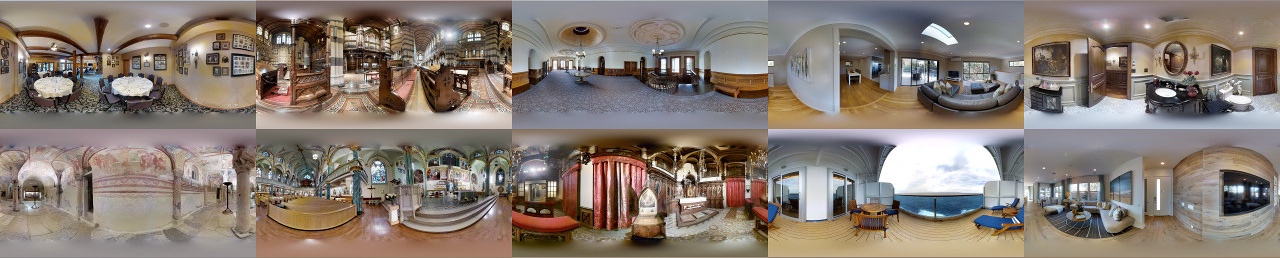 3
[Speaker Notes: This task build based on a matterport simulator…]
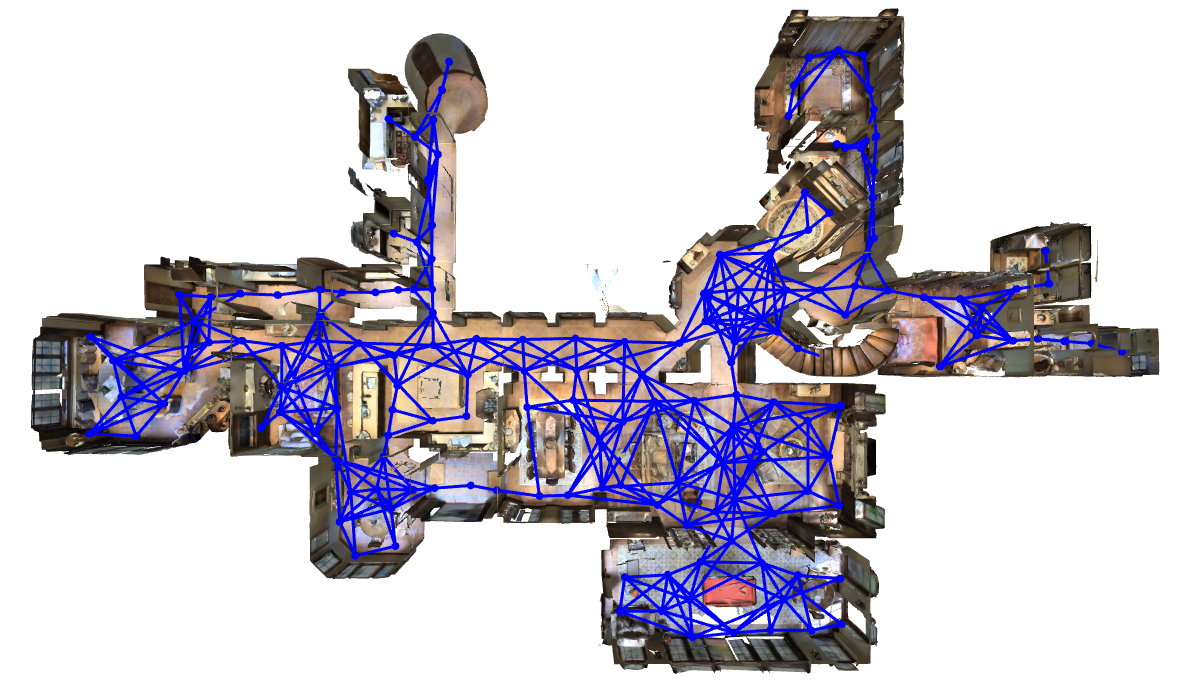 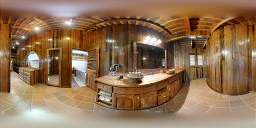 Feasible trajectories determined by navigation graph
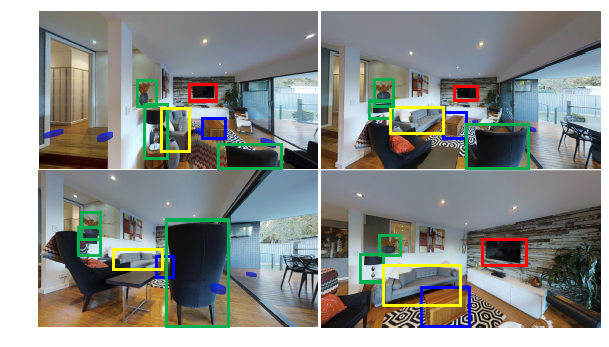 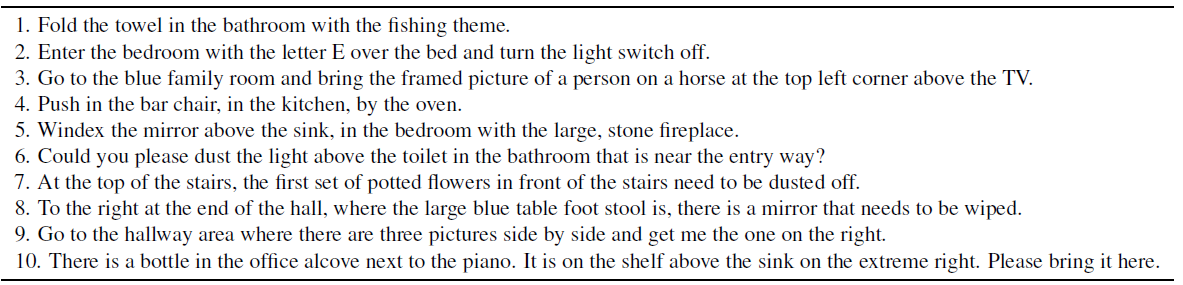 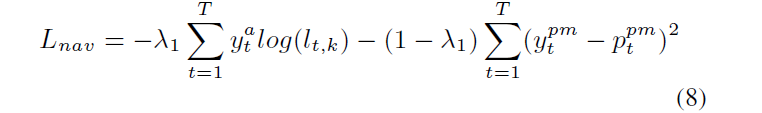 MAttNet
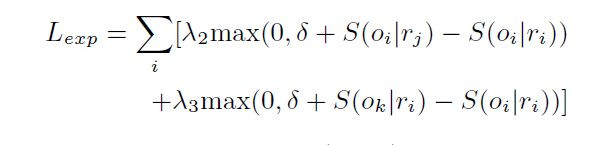 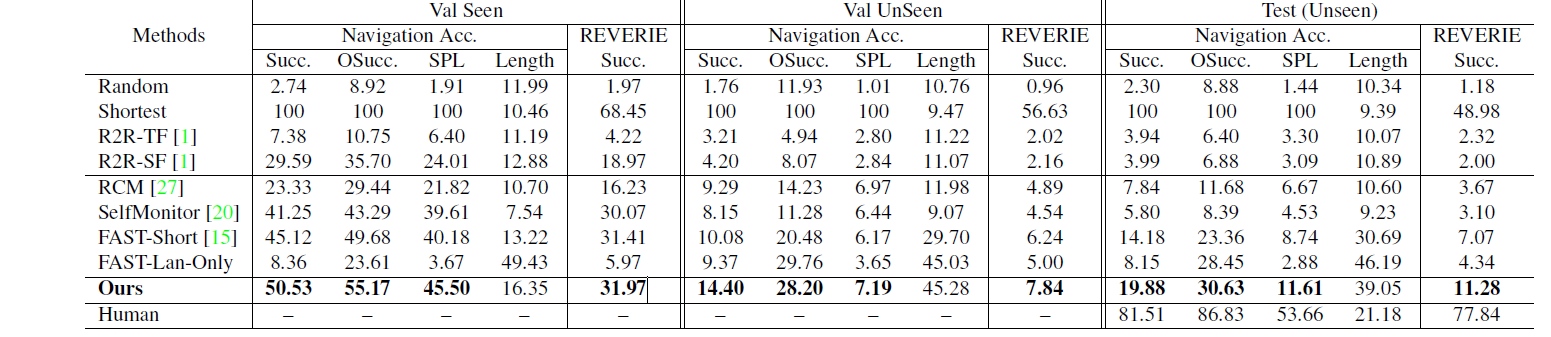 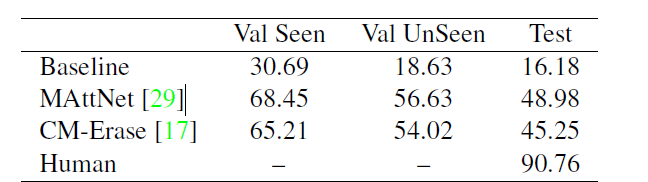